2021
MINIMAL
STREAMO
PRESENTATION
STREAMO
PRESENTATION
P | 2
2021
MINIMAL
INTRODUCTION
WE WELCOME YOU TO
OUR VERY FIRST SHOWCASE OF HOW WE WORK
STREAMO
PRESENTATION
P | 3
INDEX
TABLE OF CONTENT
2021
MINIMAL
02
03
04
07

09
20
29
30

31
32
33
34
Introduvction
Table of Content
Company Profile
What We Do

Highlights / Milestone
Project Portofolio
Our Service
Our Process

Our Pricelist
Client Testimonials
Meet Our Team
Contact
STREAMO
PRESENTATION
P | 4
2021
MINIMAL
GET TO KNOW MORE
Lorem ipsum dolor sit amet, consectetur adipiscing elit. Donec mattis, diam nec mattis dignissim, neque orci ult ricies neque, ut congue dui massa sed ligula. Duis imper diet metus ac ex eleife nd auctor. Aliquam non imperdiet tellus. Vestibulum tempus, tortor non porttitor accumsan, dolor eros sagittis nulla, sit amet porttitor erat nunc sed metus. Aenean sem augue, tincidunt ac metus non, solli citudin imperdiet tortor. Pellentesque quis scelerisque nisi. Praesent sollicitudin malesuada semper.
ABOUT STREAMO
www.streamo.co
STREAMO
PRESENTATION
P | 5
OUR VALUE
2021
MINIMAL
OUR VISION
OUR MISSION
Lorem ipsum dolor sit amet, consec tetur adi piscing elit. 
Donec mattis, diam nec mattis dignissim, neque orci ult ricies neque, ut con gue dui massa sed ligula. 
Duis imper diet me tus ac ex eleife nd auctor. Aliquam non
Lorem ipsum dolor sit amet, consec tetur adi piscing elit. Donec mattis, diam nec mattis dignissim, neque orci ult ricies neque, ut con gue dui massa sed ligula. Duis imper diet me tus ac ex eleife nd auctor. Aliquam non
STREAMO
PRESENTATION
P | 6
WHAT WE DO
2021
MINIMAL
CONTENT STRATEGY
Lorem ipsum dolor sit amet, consectetur adipiscing elit. Donec mattis, diam nec mattis dignissim, neque orci ult ricies neque, ut congue dui massa sed ligula.
TRAFFICT BOOST
Lorem ipsum dolor sit amet, consectetur adipiscing elit. Donec mattis, diam nec mattis dignissim, neque orci ult ricies neque, ut congue dui massa sed ligula.
STREAMO
PRESENTATION
CREATOR COLLAB
Lorem ipsum dolor sit amet, consectetur adipiscing elit. Donec mattis, diam nec mattis dignissim, neque orci ult ricies neque, ut congue dui massa sed ligula.
P | 7
CREATIVITY DOESN'T WAIT FOR THAT
2021
MINIMAL
PERFECT MOMENT
TAKE SOME BREAK
STREAMO
PRESENTATION
Lorem ipsum dolor sit amet, consectetur adipiscing elit. Donec mattis, diam nec mattis dignissim, neque orci ult ricies neque, ut congue dui massa sed ligula. Duis imper diet metus ac ex eleife nd auctor. Aliquam non imperdiet tellus. Vestibulum tempus, tortor non porttitor
P | 8
MILESTONE
WE MAKE PROGRESS IN EACH YEARS
2021
MINIMAL
2018
2019
2020
2021
Lorem ipsum dolor sit amet, consectetur adipiscing elit. Donec mattis,
Lorem ipsum dolor sit amet, consectetur adipiscing elit. Donec mattis,
Lorem ipsum dolor sit amet, consectetur adipiscing elit. Donec mattis,
Lorem ipsum dolor sit amet, consectetur adipiscing elit. Donec mattis,
STREAMO
PRESENTATION
P | 9
2021
MINIMAL
THE ARTICLE
PODCASTS ALLOWS A DEEPER DIVE INTO MANY SUBJECTS
Lorem ipsum dolor sit amet, consectetur adipiscing elit. Donec mattis, diam nec mattis dignissim, neque orci ult ricies neque, ut congue dui massa sed ligula.
STREAMO
PRESENTATION
P | 10
2021
MINIMAL
WHY ARE PODCASTS SO POPULAR ?
STREAMO ARTICLE / 2021
Lorem ipsum dolor sit amet, consectetur adipiscing elit. Donec mattis, diam nec mattis dignissim, neque orci ult ricies neque, ut congue dui massa sed ligula.
STREAMO
PRESENTATION
P | 11
CREATIVE DSGN
& DEVELOP
2021
MINIMAL
STREAMO AGENCY
Lorem ipsum dolor sit amet, consectetur adipiscing elit. Donec mattis, diam nec mattis dignissim, neque orci ult ricies neque, ut congue dui massa sed ligula. Duis imper diet metus ac ex eleife nd auctor.
STREAMO
PRESENTATION
P | 12
2021
MINIMAL
NO ONE CAN STOP HER DREAM TO INSPIRING PEOPLE AROUND THE WORLD
Lorem ipsum dolor sit amet, consectetur adipiscing elit. Donec mattis, diam nec mattis dignissim, neque orci ult ricies neque, ut congue dui massa sed ligula. Duis imper diet metus ac ex eleife nd auctor.
STREAMO
PRESENTATION
P | 13
CONTENT 					 
        CREATOR
2021
MINIMAL
Lorem ipsum dolor sit amet, consectetur adipiscing elit. Donec mattis, diam nec mattis dignissim, neque orci ult ricies neque, ut congue dui massa sed ligula.
STREAMO
PRESENTATION
P | 14
2021
MINIMAL
WHY IS SOCIAL MEDIA ENGAGE TO OUR LIFE ?
Lorem ipsum dolor sit amet, consectetur adipis cing elit. Donec mattis, diam necro mattis dignis sim, neque orci ult ricies ist neque, ut congue dui massa sed ligula.
STREAMO
PRESENTATION
P | 15
SOCIAL
Lorem ipsum dolor sit amet, consectetur adipiscing elit. Donec mattis, diam nec mattis dignissim, neque orci ult ricies neque,
2021
MINIMAL
INFLUENCER
STREAMO ARTICLE / 2021
STREAMO
PRESENTATION
P | 16
2021
MINIMAL
CASE COLLIN
CONTENT COLLABORATION
Lorem ipsum dolor sit amet, consectetur adipiscing elit. Donec mattis, diam nec mattis dignissim, neque orci ult ricies neque, ut congue dui massa sed ligula.
ENRICO QUEVAZ
STREAMO
PRESENTATION
P | 17
2021
MINIMAL
PODCAST GUESS *
QUEEN BAE
Lorem ipsum dolor sit amet, conse ctetur adipiscing elit. Donec mattis, diam nec mattis dignissim, neque orci ult ricies neque, ut congue dui massa sed ligula. Duis imper diet metus ac ex eleife nd auctor.
STREAMO
PRESENTATION
P | 18
CONTENT CREATOR
2021
MINIMAL
NIKITA MARLOVA
Lorem ipsum dolor sit amet, consectetur adipiscing elit. Donec mattis, diam nec mattis dignissim, neque orci ultricies neque, ut congue dui massa sed ligula. Duis imperdiet metus ac ex eleife nd auctor. Aliquam non imperdiet tellus. Vestibulum tempus, tortor non porttitor accumsan, dolor eros sagittis nulla, sit amet porttitor erat nunc sed metus. Aenean sem augue, tincidunt ac metus non, sollicitudin imperdiet tortor.
STREAMO
PRESENTATION
P | 19
PROJECT PORTOFOLIO
2021
MINIMAL
STREAMO
PRESENTATION
ELAINE MONDEZ
LIVIA COLLIN
NITA FUSCHE
MEGHAN STAIN
P | 20
PROJECT PORTOFOLIO
2021
MINIMAL
CASUAL PODCAST
Lorem ipsum dolor sit amet, conse ctetur adipiscing elit. Donec mattis, diam nec mattis dignissim, neque orci ult ricies neque,
STREAMO
PRESENTATION
P | 21
2021
MINIMAL
PROJECT PORTOFOLIO
STREAMO
PRESENTATION
MAY, 23
P | 22
2021
MINIMAL
VIDEO EDITING
STREAMO
PRESENTATION
SOUND RECORDING
P | 23
PROJECT PORTOFOLIO
2021
MINIMAL
MAY, 23
STREAMO
PRESENTATION
P | 24
PROJECT PORTOFOLIO
2021
MINIMAL
PROJECT NAME
Lorem ipsum dolor sit amet, conse ctetur adipiscing elit. Donec mattis, diam nec mattis dignissim, neque orci ult ricies neque,
STREAMO
PRESENTATION
P | 25
2021
MINIMAL
PROJECT PORTOFOLIO
MAY, 24
STREAMO
PRESENTATION
P | 26
PROJECT PORTOFOLIO
2021
MINIMAL
MAKEUP
FASHION
SNAP STORY
STREAMO
PRESENTATION
P | 27
TAKE SOME BREAK
2021
MINIMAL
THE DESIRE TO CREATE IS 
ONE OF THE DEEPEST YEARNINGS OF THE HUMAN SOUL.
STREAMO
PRESENTATION
P | 28
OUR SERVICE
2021
MINIMAL
REPURPOSE YOUR CONTENT
REACH MORE PEOPLE
KNOW WHAT’S WORKING
STREAMO
PRESENTATION
Lorem ipsum dolor sit amet, consectet ur adipiscing elit. Donec mattis, diam nec mattis dignissim, neque orci
Lorem ipsum dolor sit amet, consectet ur adipiscing elit. Donec mattis, diam nec mattis dignissim, neque orci
Lorem ipsum dolor sit amet, consectet ur adipiscing elit. Donec mattis, diam nec mattis dignissim, neque orci
P | 29
OUR PROCESS
PROJECT TIMELINE
2021
MINIMAL
CONCEPT
DESIGN
REVIEW
FINAL ART
PAYMENT
Lorem ipsum dolor sitam, consectet ur adipiscing elit. Donec mattis, 

Date, Month
Lorem ipsum dolor sitam, consectet ur adipiscing elit. Donec mattis, 

Date, Month
Lorem ipsum dolor sitam, consectet ur adipiscing elit. Donec mattis, 

Date, Month
Lorem ipsum dolor sitam, consectet ur adipiscing elit. Donec mattis, 

Date, Month
Lorem ipsum dolor sitam, consectet ur adipiscing elit. Donec mattis, 

Date, Month
STREAMO
PRESENTATION
P | 30
2021
MINIMAL
INSTA POST
VLOG ADS
SNAP STORY
Lorem ipsum dolor sit amet, consec tetur adi piscing elit. Donec mattis, diam necmat tis dignissim, neque orci ult ricies neque, ut con gue
Lorem ipsum dolor sit amet, consec tetur adi piscing elit. Donec mattis, diam necmat tis dignissim, neque orci ult ricies neque, ut con gue
Lorem ipsum dolor sit amet, consec tetur adi piscing elit. Donec mattis, diam necmat tis dignissim, neque orci ult ricies neque, ut con gue
ADS PRICING
US$ 15 / month
US$ 20 / month
US$ 30 / month
STREAMO
PRESENTATION
P | 31
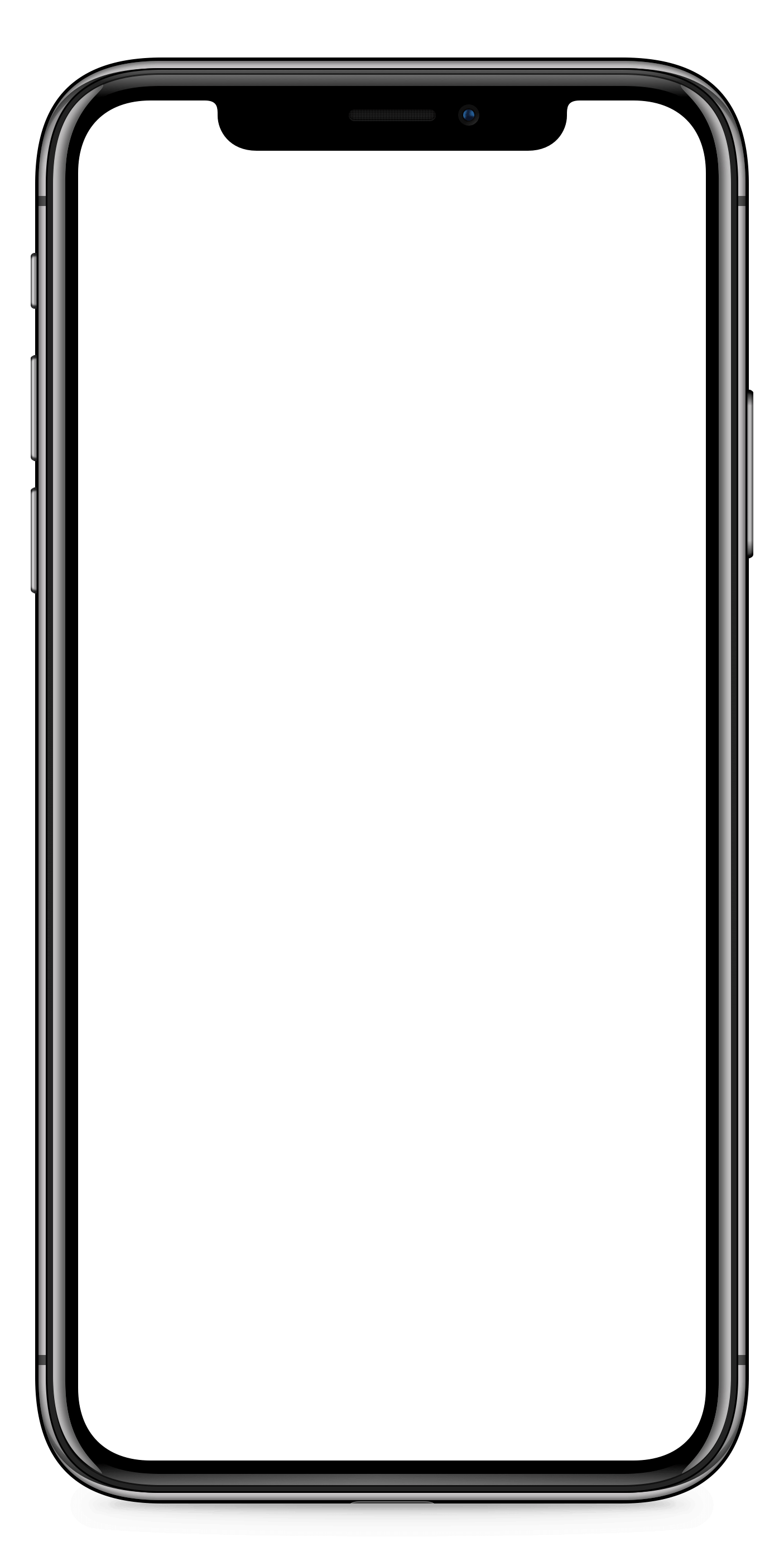 Gofar_Skutt
2021
MINIMAL
Lorem ipsum dolor sit amet, consec tetur adi piscing elit. Donec mattis, diam necmat tis dignissim,
Kitlynn770
WHAT THEY SAY
Lorem ipsum dolor sit amet, consec tetur adi piscing elit. Donec mattis, diam necmat tis dignissim,
Isca Scohl
STREAMO
PRESENTATION
Lorem ipsum dolor sit amet, consec tetur adi piscing elit. Donec mattis, diam necmat tis dignissim,
P | 32
MEET OUR TEAM
2021
MINIMAL
STREAMO
PRESENTATION
Jessie Schindlr
Video Editor
Cindy Kim
Copywriter
Nikita Marlova
Brand Ambassador
Katlyn Hausse
Media Manager
Kenny Tigros
Video Grapher
P | 33
2021
MINIMAL
PROFILE
NIKITA MARLOVA
Lorem ipsum dolor sit amet, consectetur adipiscing elit. Donec mattis, diam nec mattis dignissim, neque orci ultricies neque, ut congue dui massa sed ligula. Duis imperdiet metus ac ex eleife nd auctor. Aliquam non imperdiet tellus. Vestibulum tempus, tortor non porttitor accumsan, dolor eros sagittis nulla, sit amet porttitor erat nunc sed metus. Aenean sem augue, tincidunt ac metus non, sollicitudin imperdiet tortor.
Brand Ambassador
STREAMO
PRESENTATION
P | 34
2021
MINIMAL
CONTACT US !
MASSACHUSETTS 22355 RONDAH’S ST. 5C UNITED STATES OF ULRICH
FOLLOW US ON SOCIAL MEDIA :
Streamo.co
Streamo.co
Streamo.co
STREAMO
PRESENTATION
THANKS FOR
2021
MINIMAL
YOUR ATTENTION
STREAMO
PRESENTATION